TOMA DE DECISIONES | REUNIR INFORMACIÓN
PERSONA MISTERIOSA N.º 1
MIKA LEE
Naciste en Winnipeg, Manitoba. (Manitoba es una provincia del centro de Canadá. Winnipeg es una ciudad del sur de Manitoba, cerca de la frontera con los EE. UU.).

Tu cumpleaños es el 2 de octubre. 

No tienes segundo nombre.

Te mudaste a los EE. UU. con tu familia el verano pasado.

Tienes una hermana y un hermano.

Tu hermana es mayor que tú y tu hermano es menor. 

La mayoría de tus parientes vive en Manitoba, pero tienes una tía, un tío y primos que viven en Fiji.

Tu familia tiene dos mascotas: un perro llamado Mister y un gerbo llamado Spike.

Hablas tanto francés como inglés.

Tus comidas favoritas son los espaguetis, los sándwiches de mantequilla de maní y jalea, y el helado.

Tu color favorito es el anaranjado.

Tu deporte favorito es el hockey.

Te gusta patinar sobre hielo, nadar y andar en bicicleta.

También te gusta coleccionar estampillas de todo el mundo y dibujar.

Algún día te gustaría ser veterinaria.

Algún día también te gustaría dedicarte al patinaje sobre hielo profesional.

Algún día te gustaría viajar por el mundo.
© 2022 OVERCOMING OBSTACLES
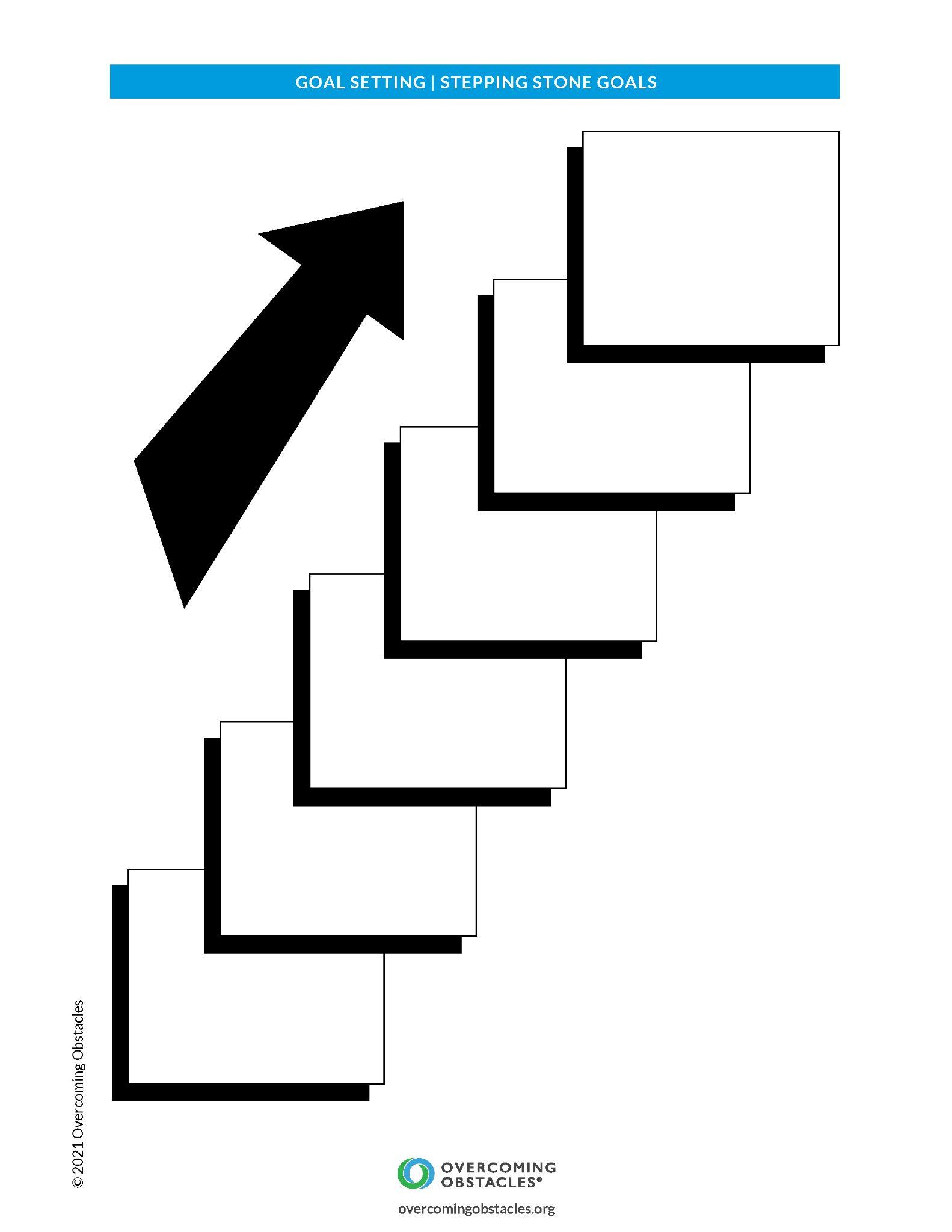